Ride With A PurposeMOTORCYCLE AND CLASSic car  July 12, 20148am-2pm Rides starting in Burlington, Newport, Rutland, Merging at Barre PLANNED PARENTHOOD ABORTION CENTER and riding together to the State House, followed by a luncheon on the State House lawn.PRAYER LOCATIONS · Burlington  · Newport  · Rutland · Hyde Park · Barre · MontpelierVRLC@vrlc.net OR 802.229.4885
6th ANNUAL VERMONT 
RIDE FOR LIFE
All Ages Event
SUGGESTED DONATION
$25 PER BIKE
SPONSOR A RIDER OR CAR

DONATE DIRECTLY TO VRLC.NET/DONATE SPECIFY VRLC-ED FUND FOR TAX DEDUCTIBLE GIFT
PO Box 1079
Montpelier, VT 05601
Benefiting
VERMONT RIGHT TO LIFE EDUCATIONAL TRUST~VRLC EXISTS TO RESTORE LEGAL PROTECTION TO THOSE MEMBERS OF THE HUMAN FAMILY WHO ARE THREATENED BY ABORTION, INFANTICIDE AND EUTHANAS IA.
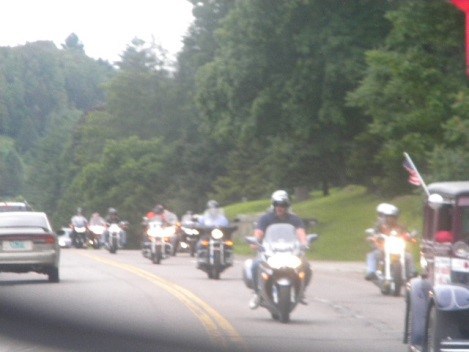 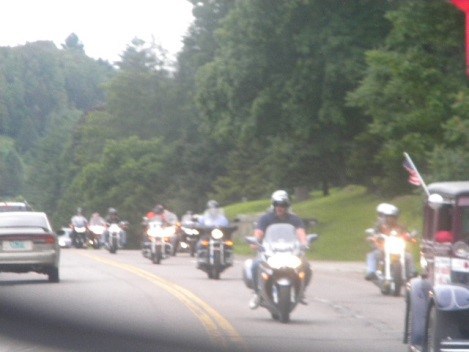